конференции для педагогов и родителей воспитанников ДОО МО 
«Особенности физиологического, психического, речевого развития дошкольника. Речевое развитие детей с диагнозом аутизм в ДОО»13 апреля 2022
Диагностика и коррекционная помощь детям с РАС(расстройствами аутистического спектра)
Леонова Ирина Владиславовна
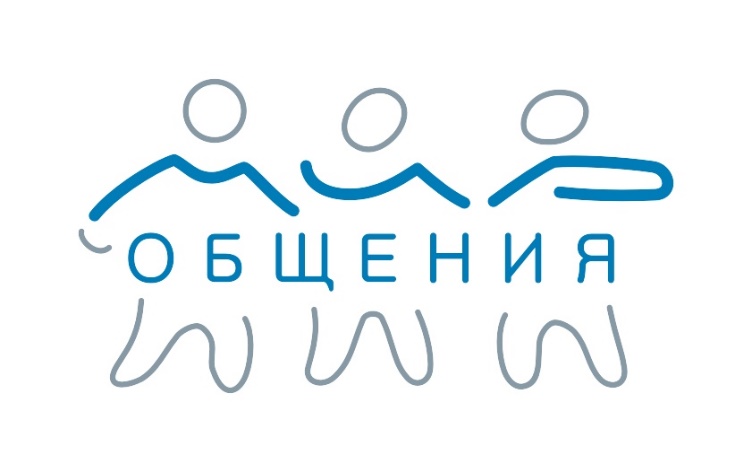 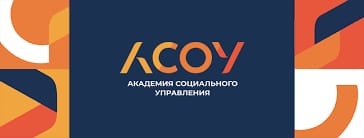 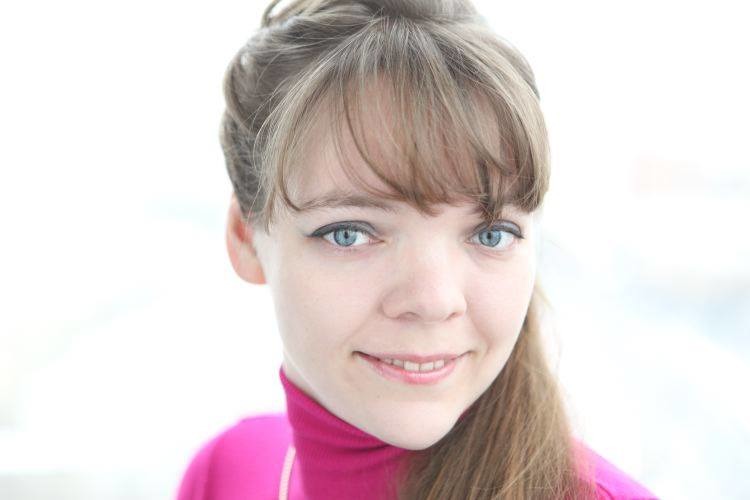 Леонова Ирина Владиславовна
логопед высшей категории, 
преподаватель МГПУ, ИСОиП,
учитель-логопед школы №1321 «Ковчег»,
директор Ассоциации специалистов и родителей МИР ОБЩЕНИЯ
специалист PECS, ТЕАССН,
специалист DIR/Floortime,
эксперт РОО помощи детям с РАС «Контакт»,
 член Ассоциации лиц, использующих альтернативные и дополнительные средства коммуникации. 
специалист по альтернативной коммуникации и формированию коммуникативных навыков речи у детей с РАС и другими особенностями развития .
автор методики и одноименного пособия «Развитие коммуникативных навыков и речи у детей, имеющих РАС и другие нарушения развития».
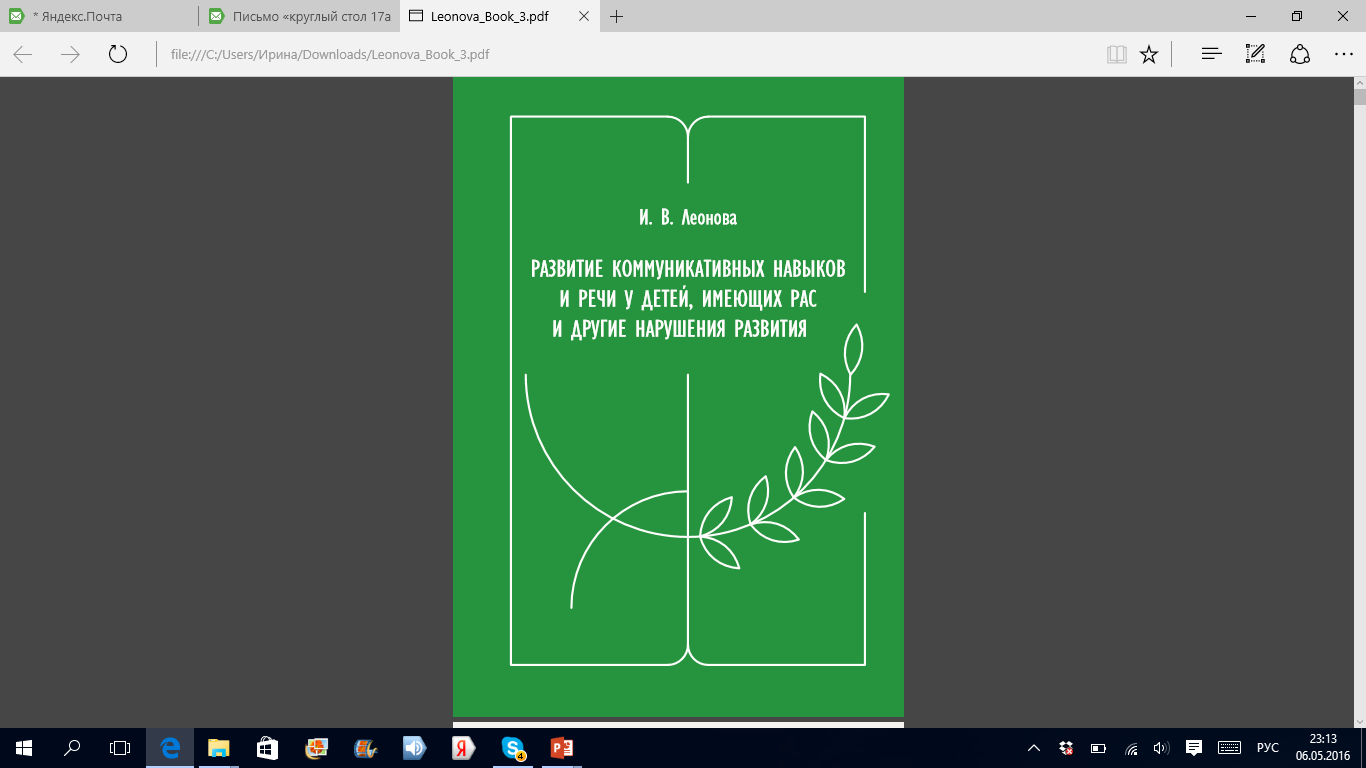 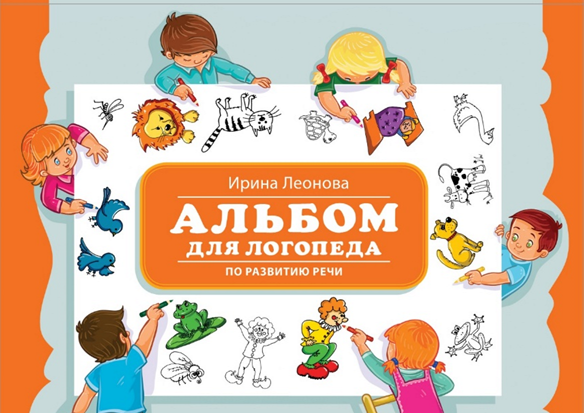 Классификация по МКБ-11
трудности социальной коммуникации и социального взаимодействия,

повторяющееся стереотипное поведение, ригидность и особенности обработки сенсорной информации.

Важное значение имеет дифференциальная диагностика сходных состояний.
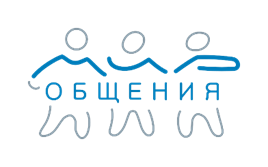 Леонова Ирина ©
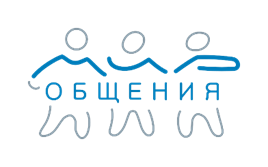 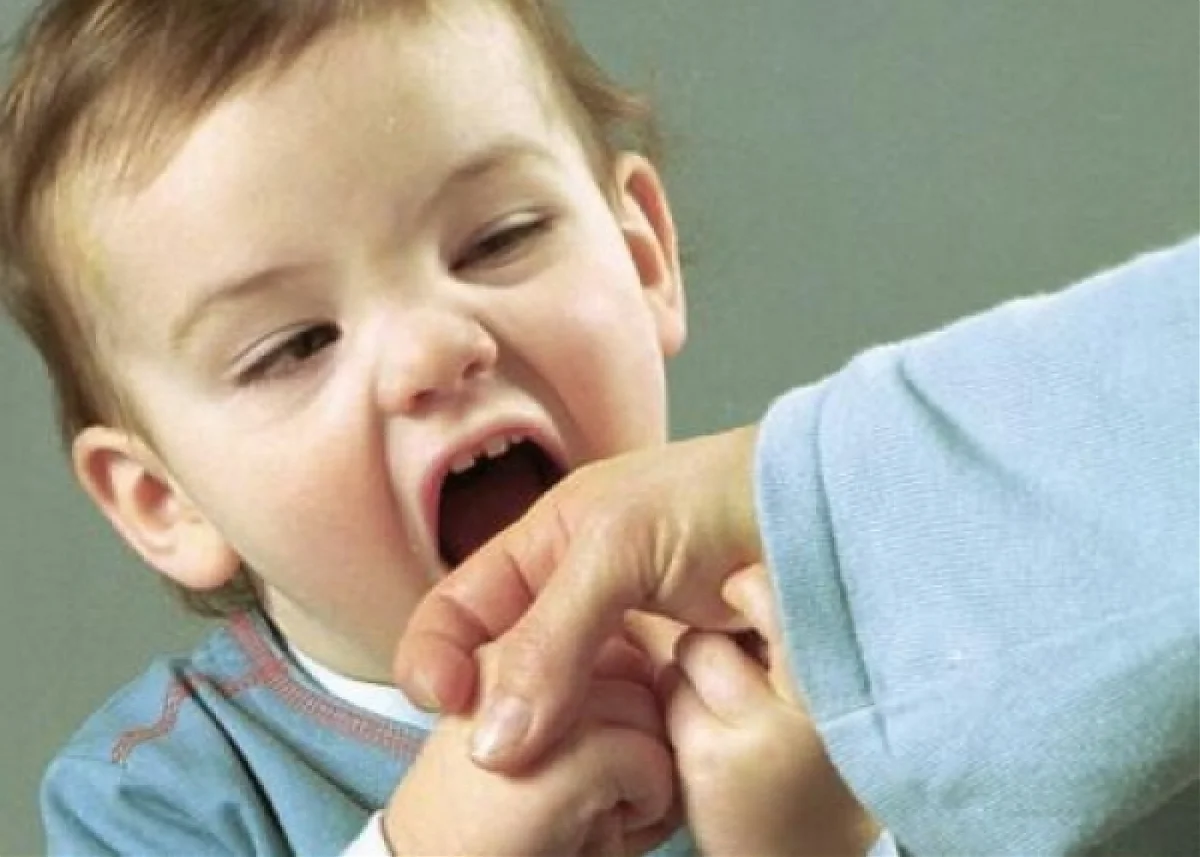 РАС(расстройства аутистического спектра)
Трудности коммуникации - нежелательное поведение


Апатия и снижение интереса к окружающему миру -снижение познавательной активности



Сужение круга интересов – ригидность игры


Сенсорные трудности – проблемы адаптации к новым условиям
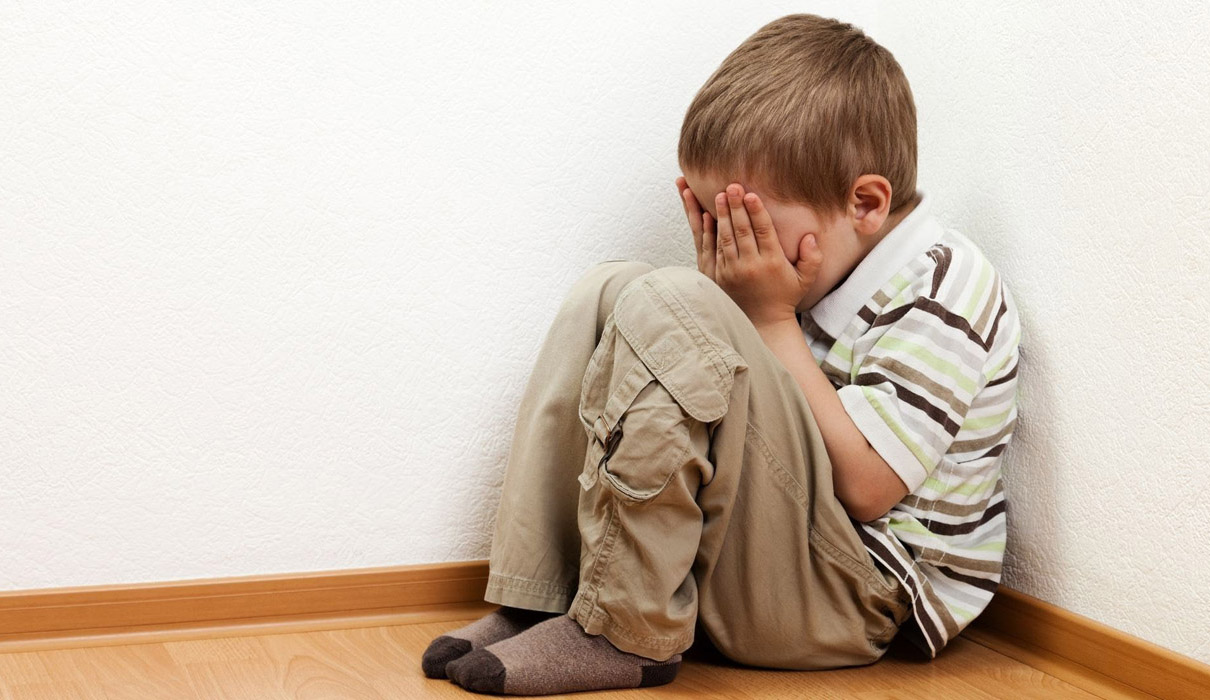 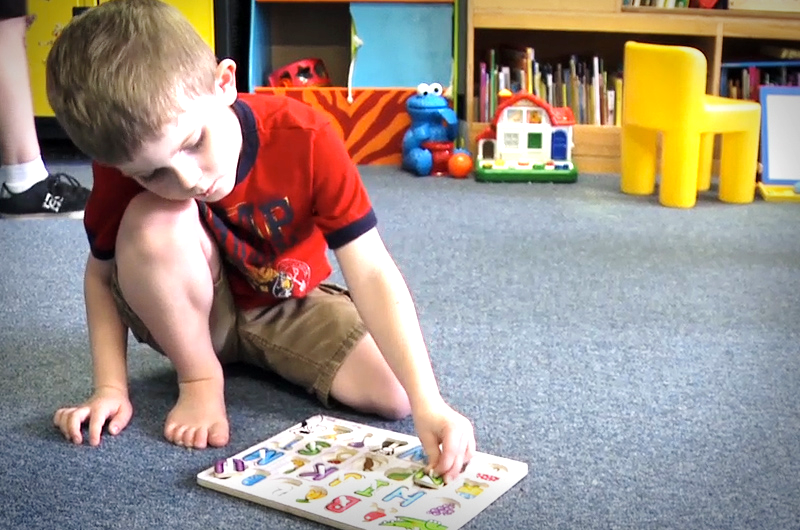 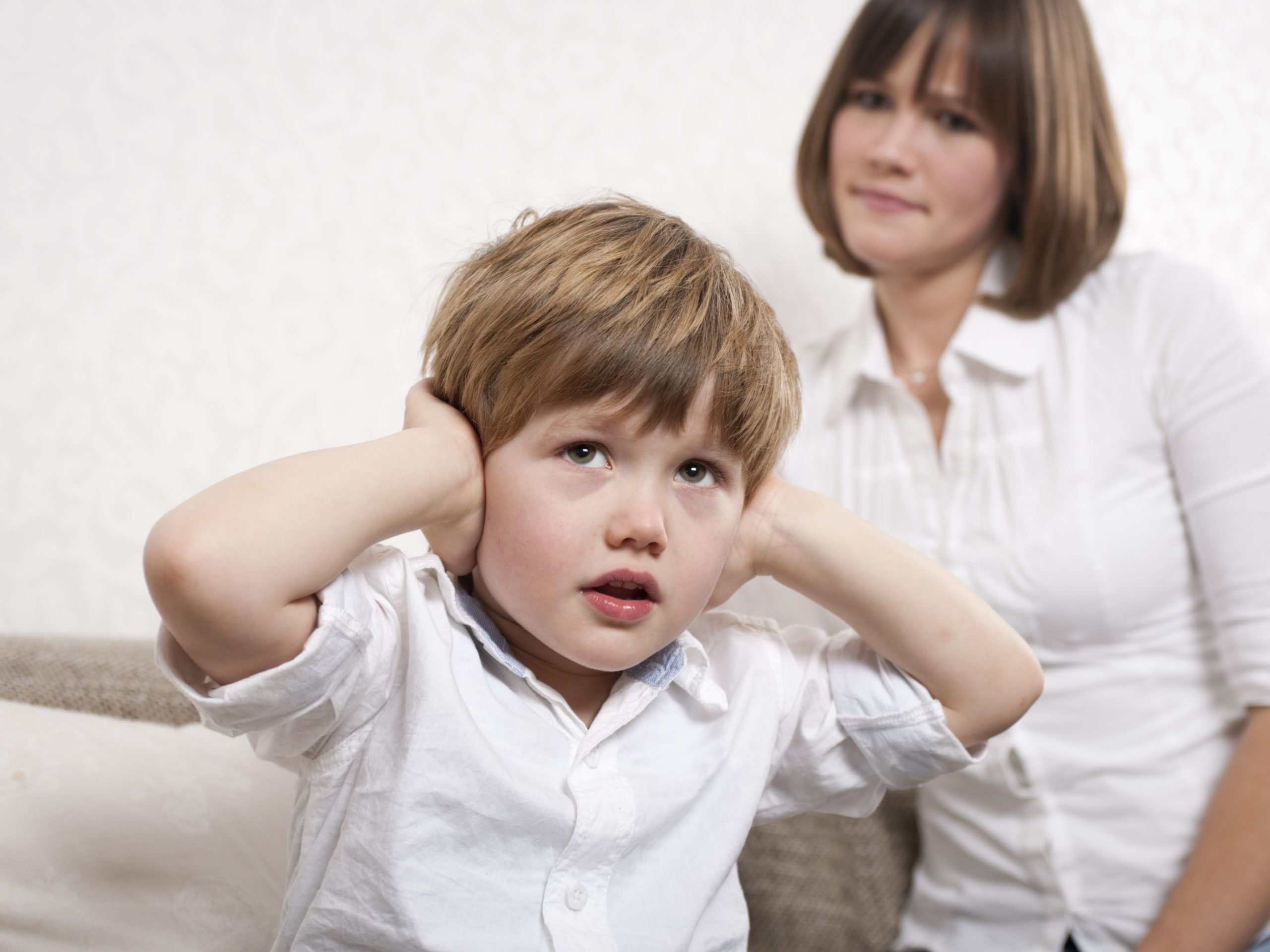 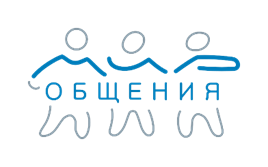 Леонова Ирина ©
СТАТИСТИКА
2012 год
1:88
1:59
2018 год
2021 год
1:44
Согласно данным, опубликованным Центром по контролю заболеваемости (США) в декабре 2021 года, РАС встречается у одного из 44 детей в возрасте восьми лет.
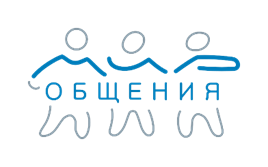 Леонова Ирина ©
Мониторинг численности детей с РАС 2020 года(Федеральный ресурсный центр помощи детям с РАС, ИПИО, МГППУ).
Общая численность лиц с РАС в РФ - 32899 человек.

Динамика по сравнению с 2019 годом (23093 человека) на 42%, что составило почти 10000.

Среди детей с РАС : - охвачены деятельностью служб ранней помощи 1,74% (572 ребенка); - 8089 (24,5 %) детей получают образовательные услуги на уровне дошкольного образования; - 60% – школьники, обучающиеся на уровнях начального,- основного и среднего общего образования (19852 человека);-  0,81% (269 чел.) – на уровне среднего профессионального образования
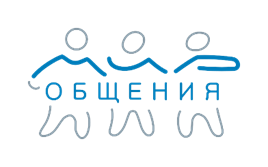 Леонова Ирина ©
Непрерывная помощь лицам с РАС
Леонова Ирина ©
Буклеты по раннему выявлению детей группы риска по РАС (для родителей)
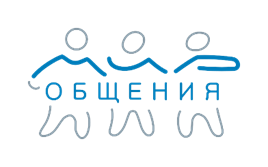 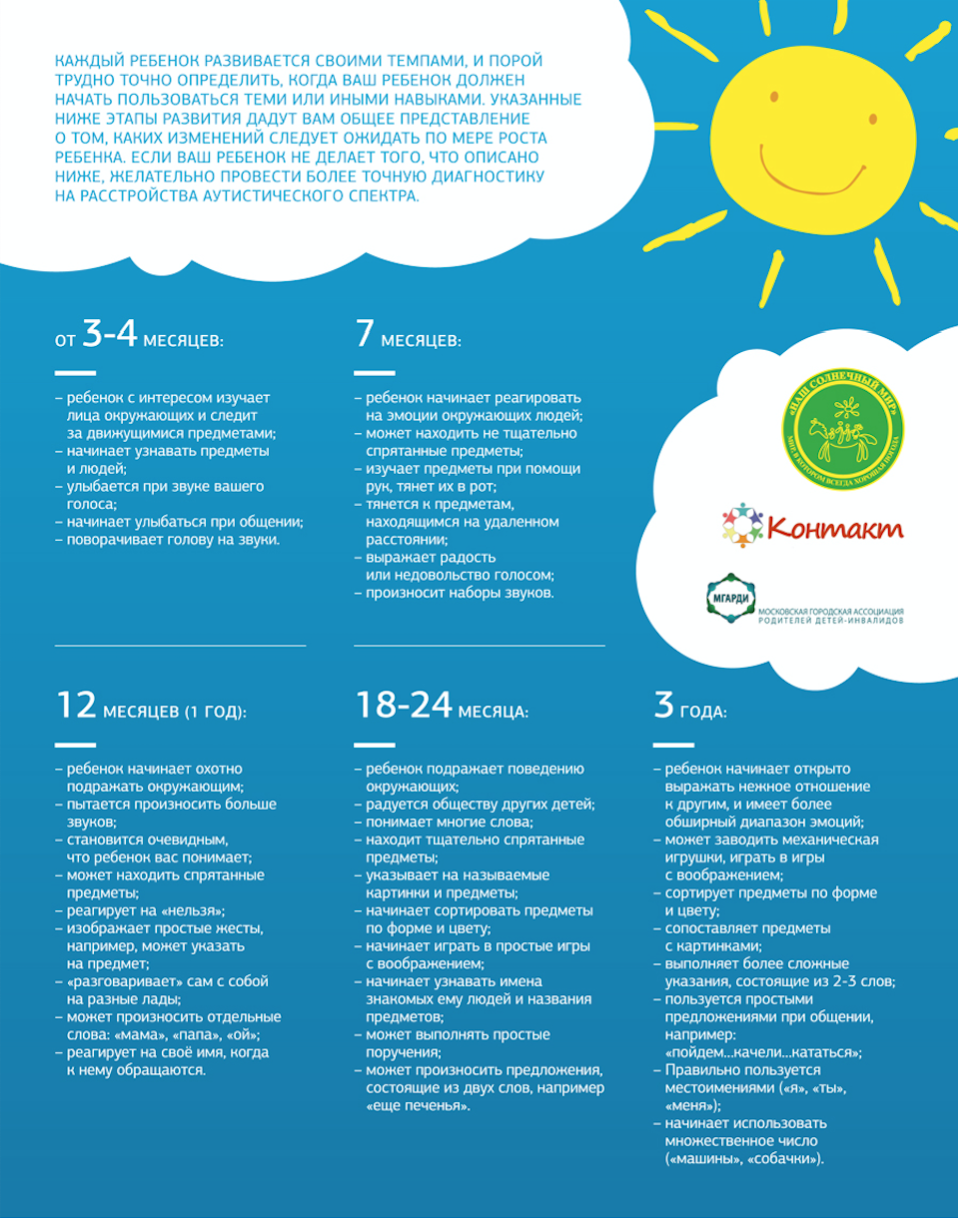 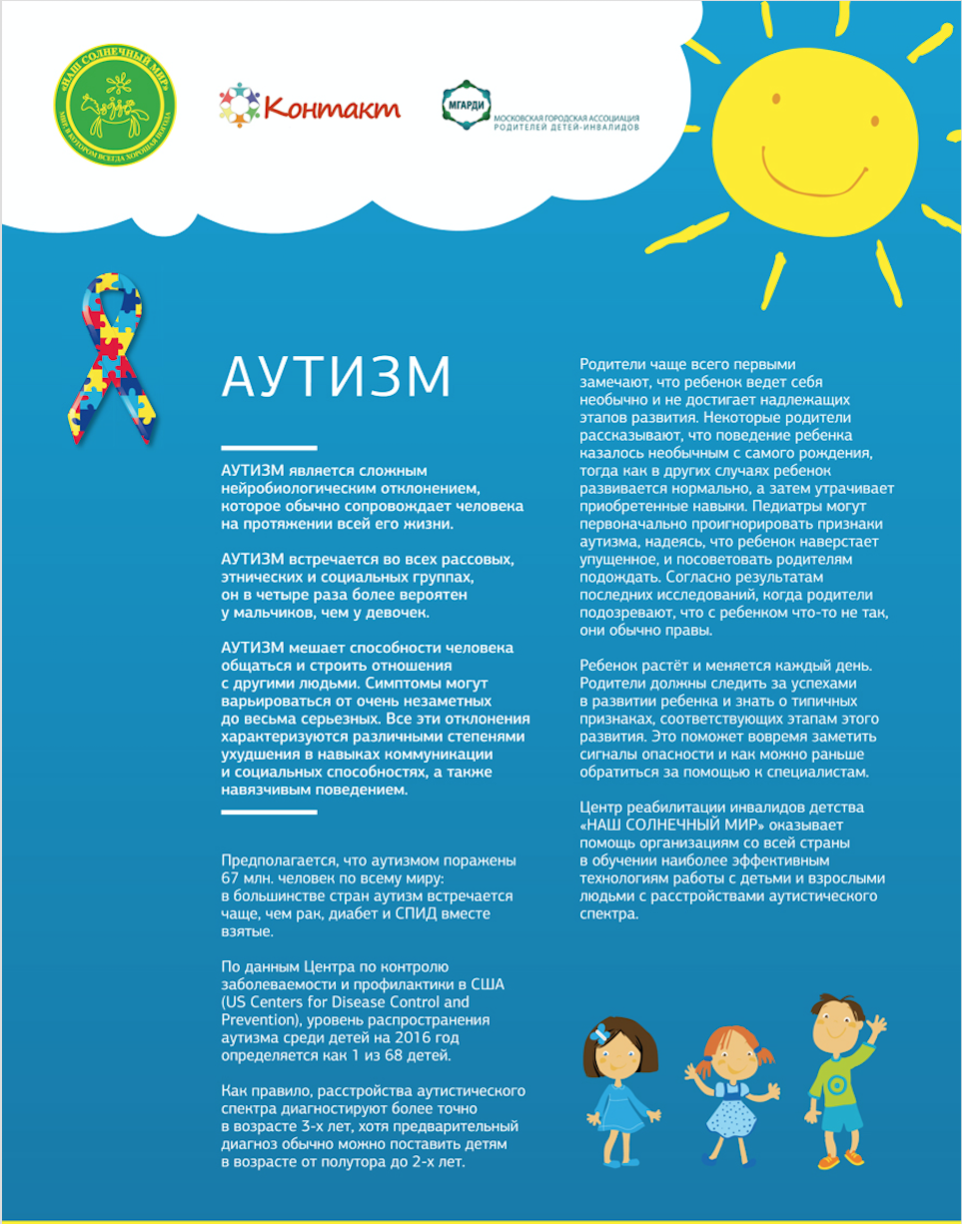 © И.Л. Шпицберг, "Наш Солнечный Мир" 2018
Леонова Ирина ©
M-CHAT - Модифицированный скрининговый тест на аутизм для детей раннего возрастаВыявление детей группы риска по РАС.
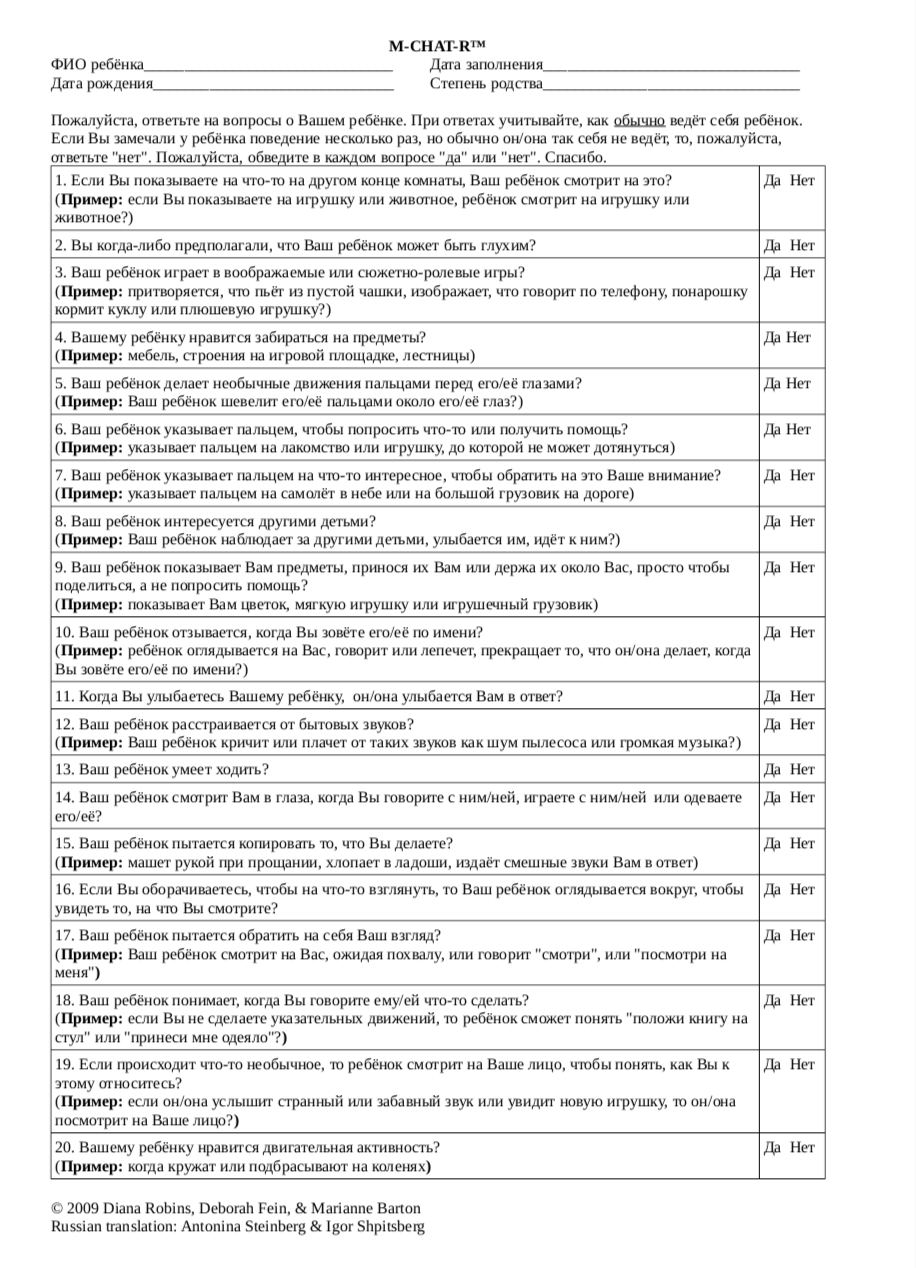 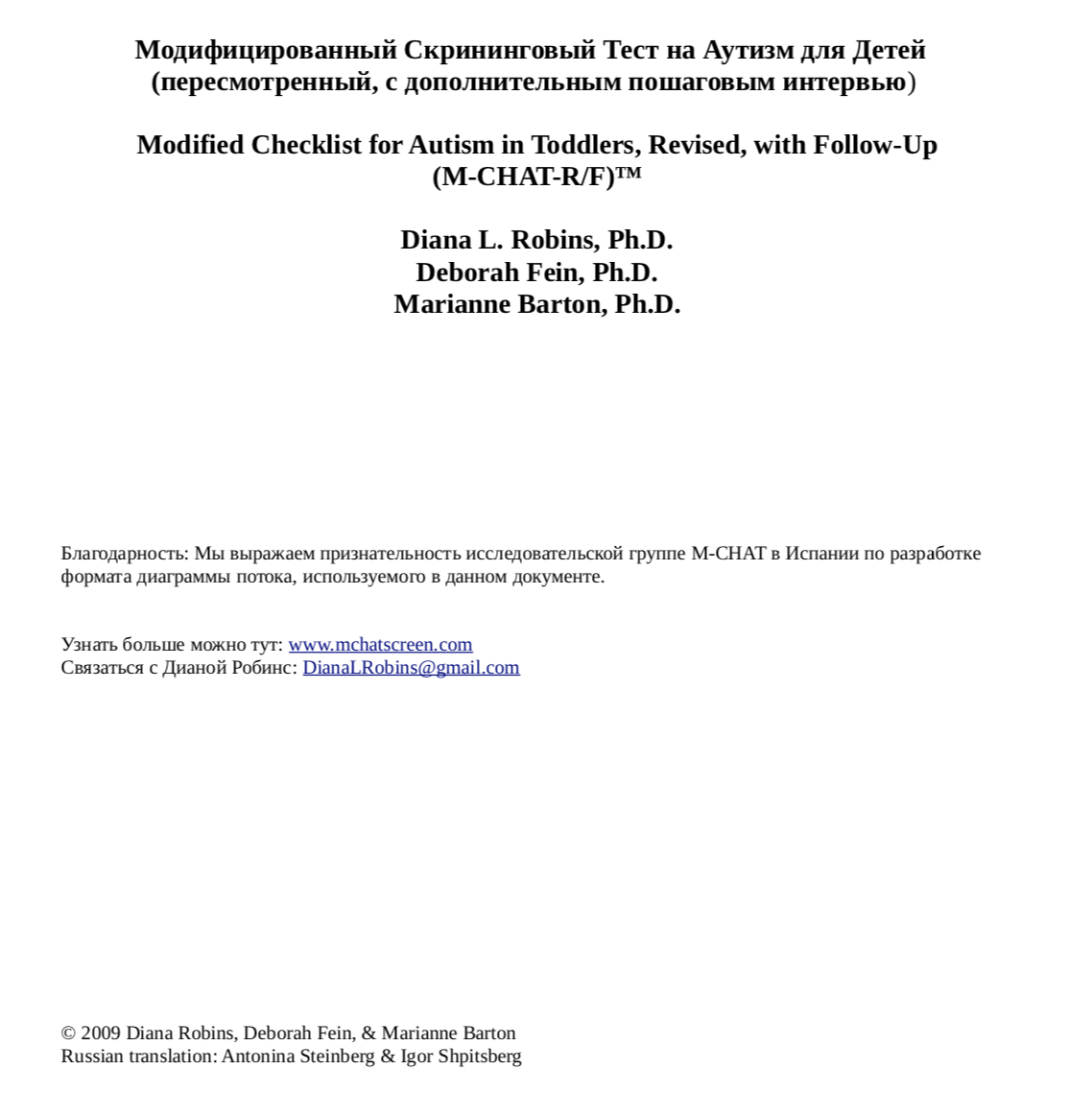 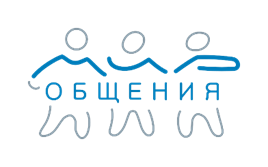 © И.Л. Шпицберг, "Наш Солнечный Мир" 2018
Леонова Ирина ©
Направления и методы реабилитации
Ранняя помощь (Денверская модель р.вм.)
Эрготерапия
Сенсорная интеграция
DIR/Floortime (эмоциональное взаимодействие)
ABA-терапия (ПАП-прикладной поведенческий анализ)
ТЕАССН (обучение в среде)

Развитие коммуникативных навыков:
PECS
Mакатон
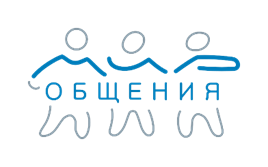 Леонова Ирина ©
ЦПМПК г. МОСКВЫ
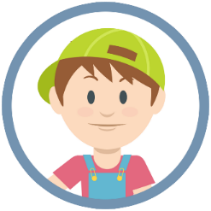 Специальные условия для получения образования
Начало обучения на начальном уровне общего образования после 8 лет
Специальные условия при проведении ГИА
Заключение + заявление родителей
Создание специальных условий обучения и воспитания в образовательной организации
Слайд из презентации Дониченко О. Г., руководителя ЦПМПК г. Москвы«Организация  обучения  детей с  ОВЗ,  инвалидностью  в условиях общеобразовательной организации»
Леонова Ирина ©
ФГОСОбразовательные потребности детей с расстройствами аутистического спектра (РАС)
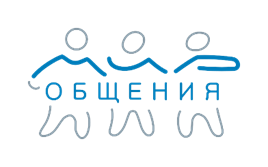 Леонова Ирина ©
Специальные условия обучения. Организация развивающей среды.
ФГОС НОО обучающихся с ОВЗ предусматривают обеспечение образования обучающихся с РАС с учетом требований:
временной режим обучения; 
организации пространства; 
рабочее место; 
Использование доступных средств АДК;
техническими средства обучения; 
методические и дидактические материалы, отвечающим их особым образовательным потребностям; 
форма и условия оценки достижений;
адаптация учебного материала.
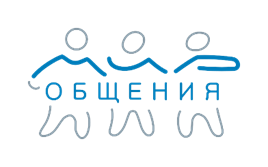 Леонова Ирина ©
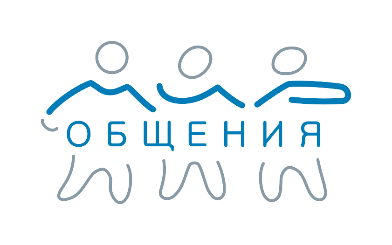 Спасибо за внимание!
Электронный адрес:
IrinaLeonova2007@gmail.com

МИР ОБЩЕНИЯ  Вконтакте
https://vk.com/mirobschenya

КУРС по Развитию речи детей с РАСhttps://specped.ru/courses/logopedicheskaja-pomoshh-detjam-i-podrostkam-s-ras/
Леонова Ирина ©